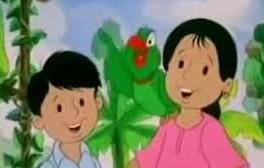 সবাইকে
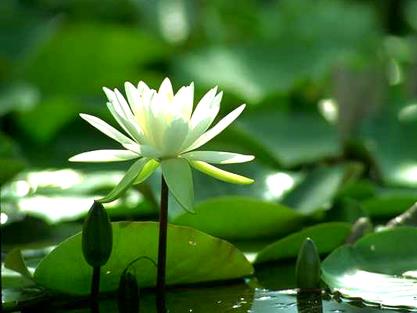 স্বাগতম
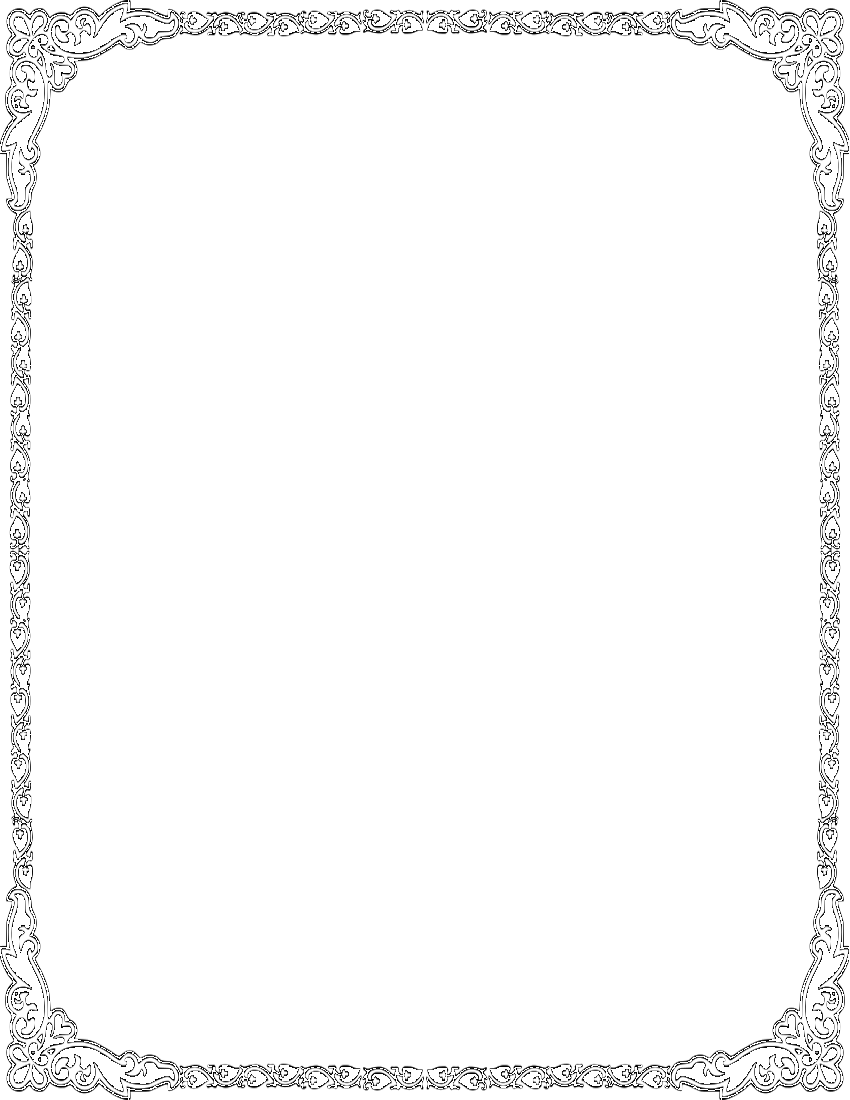 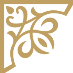 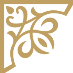 সঞ্জিত কুমার পাল  
সহকারী শিক্ষক
চাঁন্দগড়া উচ্চবিদ্যালয় 
নাঙ্গলকোট, কুমিল্লা।
মোবাইল: ০১৮৫৮৯৬৯৪০৪
ইমেইলঃ sonjitkumarpaul@gmail.com
শ্রেণিঃ ৮ম   
 বাংলাদেশ ও বিশ্বপরিচয় 
অধ্যায়ঃ দশ   
 বাংলাদেশের সামাজিক সমস্যা    
 সময়ঃ ৪৫  মিনিট ।
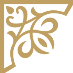 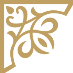 ছবিগুলো মনোযোগে দেখ
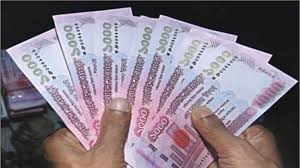 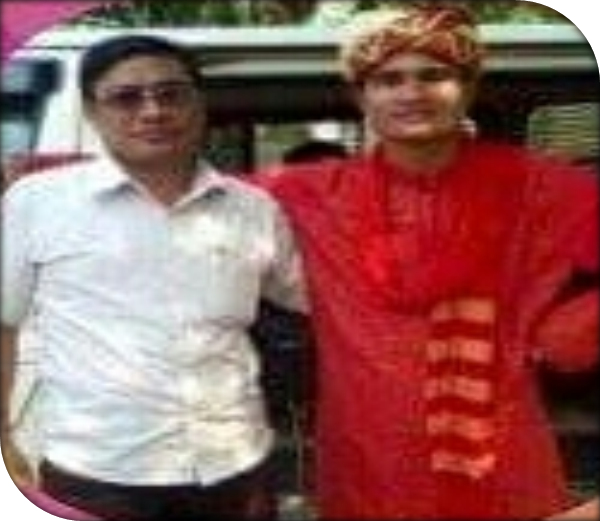 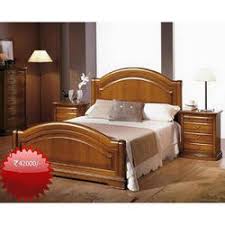 ছবি গুলোতে কী দেখতেছ ?
ছবিগুলো মনোযোগে দেখ
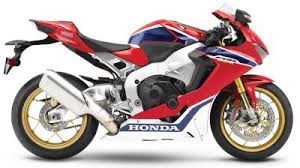 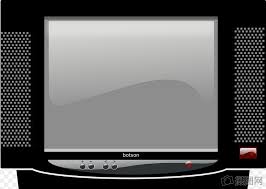 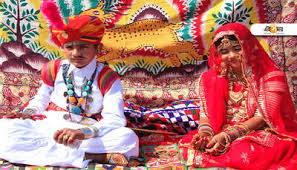 ছবি গুলোতে কী দেখতেছ ?
ছবিগুলো মনোযোগে দেখ
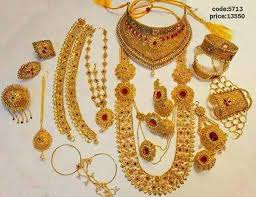 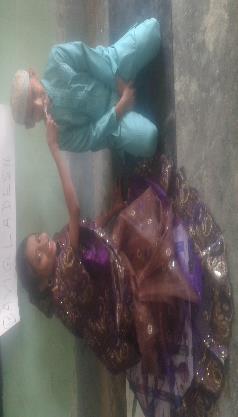 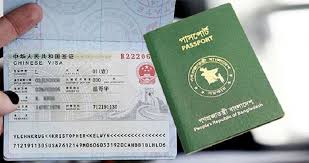 ছবি গুলোতে কী দেখতেছ ?
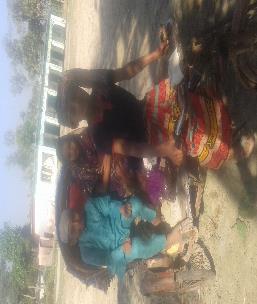 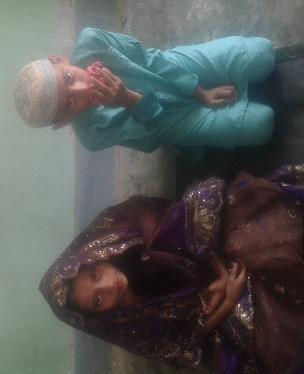 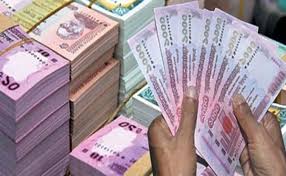 ছবি গুলো কোন  পরিচয় বহন করে?
আমাদের আজকের পাঠ
বাংলাদেশের সামাজিক সমস্যা
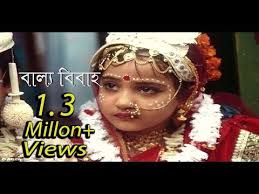 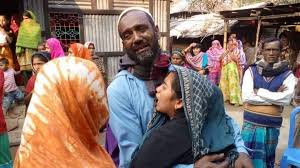 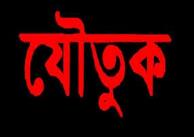 শিখনফল
এই পাঠ শেষে শিক্ষার্থীরা----
যৌতুকের ব্যাখ্যা করতে পারবে
যৌতুকের কারণ ও প্রভাব বিশ্লেষণ করতে পারবে
যৌতুকের আইনের ব্যাখ্যা করতে পারবে
যৌতুকের কারণ
ধর্মীয় কুসংস্কার
সামাজিক অসচেতনতা
অর্থনৈতিক কারণ
শিক্ষার অভাব
ক্লিক করুন
কর্মসংস্থানের অভাব
বাল্য বিবাহ
বহু বিবাহ
বাংলাদেশের প্রেক্ষাপটে
আমাদের করণীয়
যৌতুক প্রতিরোধ আমাদের করণীয়
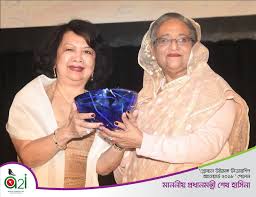 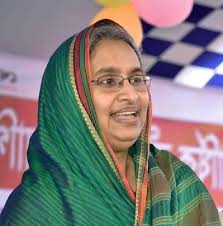 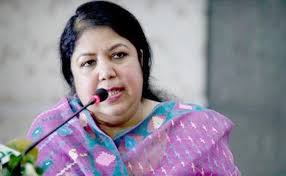 যৌতুক প্রতিরোধে  আমাদের দেশের সফল নারীদের জীবনী অনুস্মরন করা
যৌতুক প্রতিরোধ আমাদের করণীয়
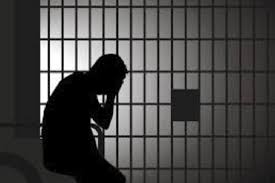 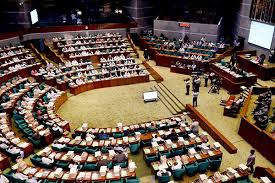 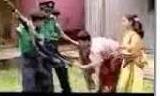 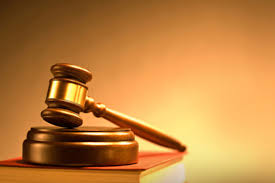 যৌতুক প্রতিরোধে আইন প্রয়োগ ও শাস্তি নিশ্চিত করা
জোড়ায় কাজ
বাম পাশের  কথা গুলোর সাথে ডান পাশের কথা গুলোর মিল করঃ
একটি সামাজিক সমস্যা
(ক) যৌতুক নয়
১বছরের কারাদণ্ড
(খ) যৌতুক নিরোধ আইন
(গ) যৌতুক
৫০০ টাকা পর্যন্ত
(ঘ) যৌতুকের শাস্তি
১৯৮০ সাল
এসো মিলিয়ে দেখি
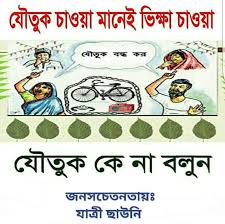 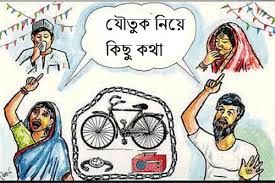 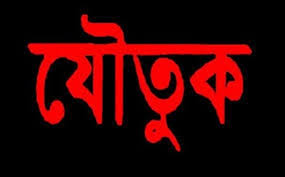 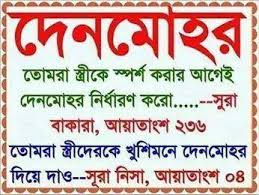 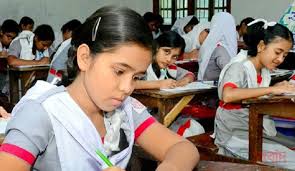 পাঠ্যবইয়ের সাথে সমন্বয় সাধন
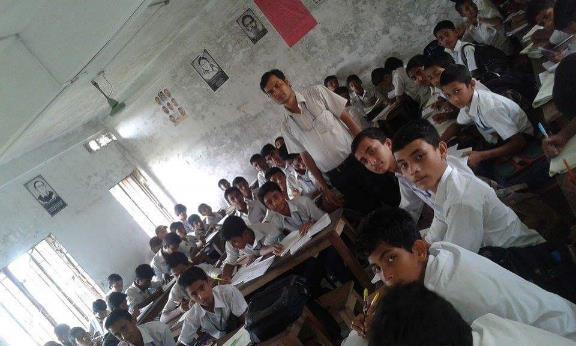 তোমাদের বাংলাদেশ ও বিশ্বপরিচয় বইয়ের অধ্যায়ঃ ১০ম  
                           খোলে নিরবে পড়।
দলগত কাজ
ঘরের ভিতরের শব্দগুলো দিয়ে শূন্যস্থান পুরণ কর
১৯৮০
বিবাহ
বিরত
একই
দেওয়া
সামাজিক
নীল দল
সবুজ দল
(ক) যৌতুক একটি   ________    সমস্যা ।  

(খ)   _________           সার্বজনীন উৎসব।  

(গ)   __________ সালে যৌতুক নিরোধ আইন হয়।
(ক) যৌতুক   ________ ও নেওয়া অপরাধ।                
 
(খ) যৌতুকে সহায়তা কারীরও        _________                 শাস্তি । 
   
(গ) যৌতুক দেওয়া ও নেওয়া থেকে  ------------ থাকতে হবে ।
মূল্যায়ন
সঠিক উত্তরটি বোর্ডে এসে লেখঃ
সঠিক উত্তর
সঠিক উত্তর
আবার চেষ্টা কর
আবার চেষ্টা কর
আবার চেষ্টা কর
আবার চেষ্টা কর
আবার চেষ্টা কর
আবার চেষ্টা কর
(১) যৌতুক নিরোধ আইন সংশোধন হয় ?
(ক)  ১৯৮০
(খ) ১৯৮৩
(গ)  ১৯৯০
(ঘ) ১৯৯৪
(২) যৌতুক এর সর্বনিম্ন শাস্তি ?
(ক)  ২ বছর জেল
(খ) ৩ বছর জেল
(গ) ১ বছর জেল
(ঘ) ৫ বছর জেল
উত্তরের অপশনগুলোতে ক্লিক ।
মূল্যায়ন
সঠিক উত্তরটি বোর্ডে এসে লেখঃ
সঠিক উত্তর
সঠিক উত্তর
আবার চেষ্টা কর
আবার চেষ্টা কর
আবার চেষ্টা কর
আবার চেষ্টা কর
আবার চেষ্টা কর
আবার চেষ্টা কর
(৩) যৌতুক এর সর্বোচ্চ  শাস্তি ?
(ক) ২ বছর জেল
(খ) ৭ বছর জেল
(গ) ১০ বছর জেল
(ঘ) ৫ বছর জেল
(৪)   কোত বছরের কম হলে মেয়েদের বিবাহ দেওয়া যাবে না?
(ক) ২০ বছর
(খ)  ১৬ বছর
(গ)  ১৮ বছর
(ঘ)  ১৯ বছর
উত্তরের অপশনগুলোতে ক্লিক ।
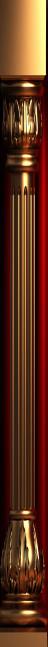 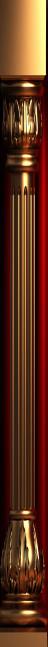 বাড়ির কাজ
তোমার এলাকার একটি যৌতুকের  ঘটনার বর্ননা লিখে আনবে ।
ভাল থেকো তোমরা
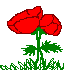 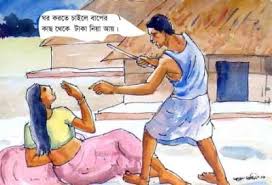 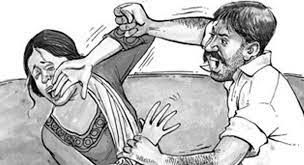 ধন্যবাদ
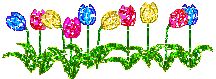 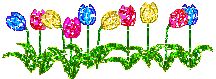